Liceo Scientifico Statale Enrico Fermi
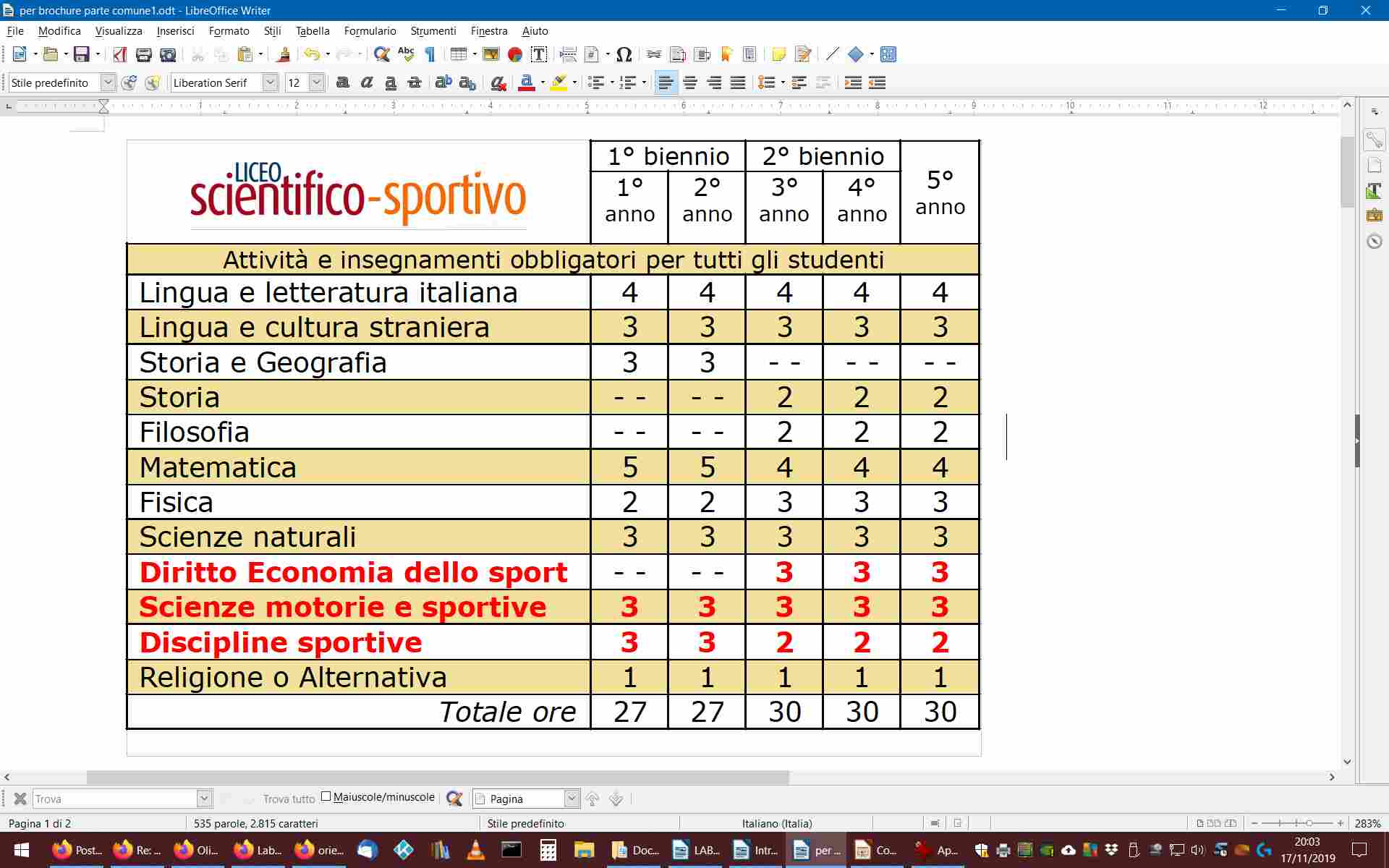